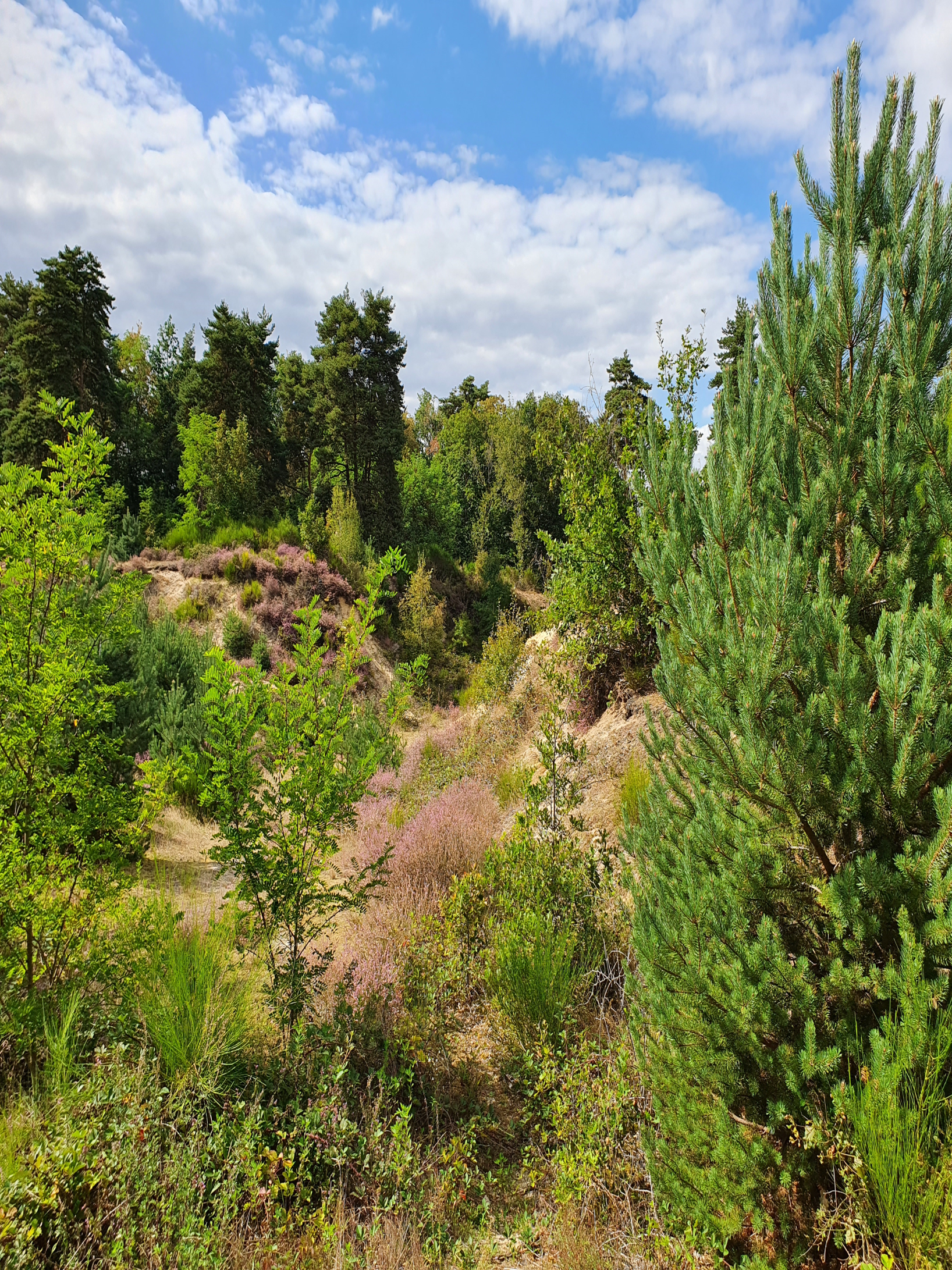 Journée citoyenne
ORLEAT
Rendez vous
DIMANCHE 26 SEPTEMBRE
8h30 – 12h30
Salle des fêtes René Cassin
Ensemble, nettoyons notre nature !
Casse croûte 12h30 
(dans le respects des consignes sanitaires)
A NOTER
Sur inscription en mairie      et le jour J
 Des  sacs poubelles seront fournis
 Prévoir masque et gilet jaune
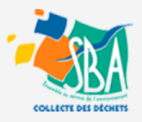 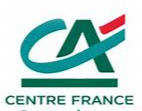 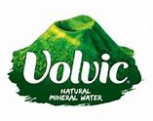 Ne pas jeter sur la voie publique